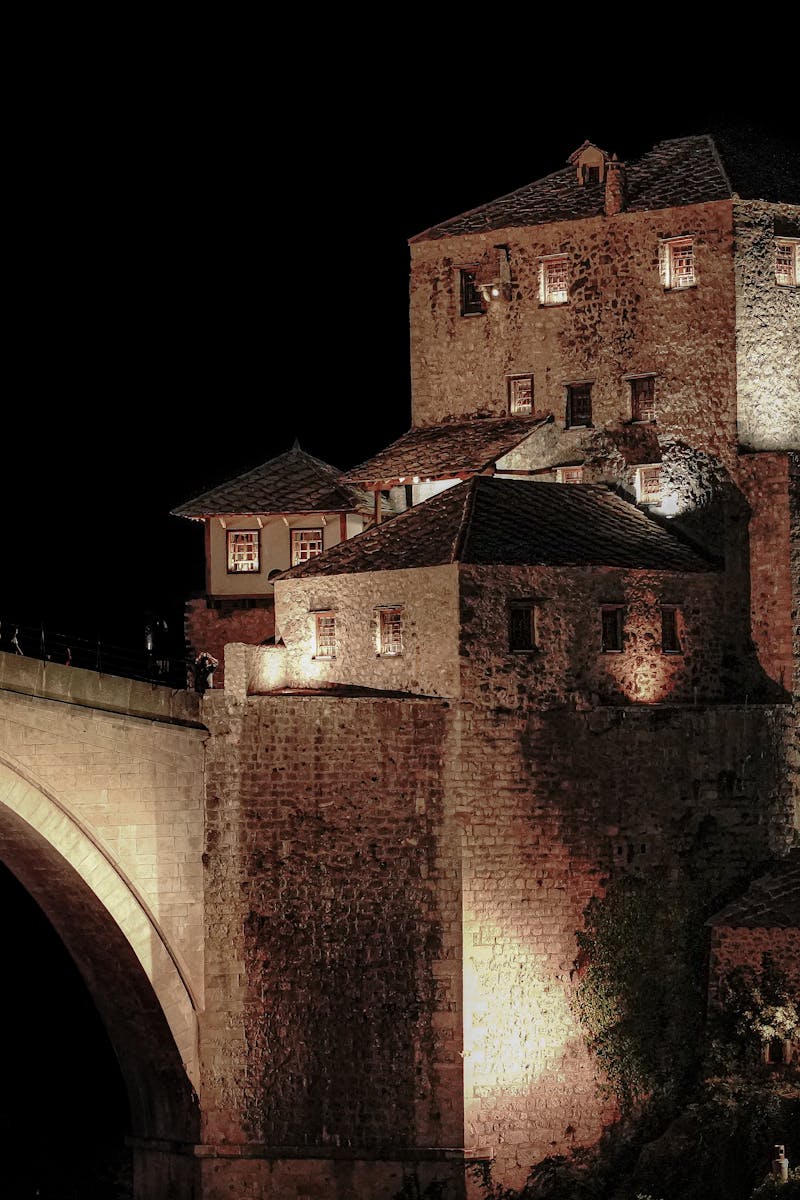 Bosna-Hersek'te Savaş Sonrası Dış Politika

Uluslararası Yönetim Altında Dış Politika Yapımı
Photo by Pexels
01
Bosna-Hersek’te Dış Politika: Giriş
İçindekiler
02
Dış Politika Yapısı
03
Siyasi Partiler ve Seçimler
04
Uluslararası Yönetimin Rolü
05
İlke, Amaç ve Strateji Sorunu
06
Bölgesel Girişimler
07
Uluslararası Kuruluşlarla İlişkiler
08
Siyasi Kuruluşlarla İlişkiler
09
İktisadi Kurumlarla İlişkiler
10
Zorluklar
11
Değerlendirme
12
Sonuç ve Öneriler
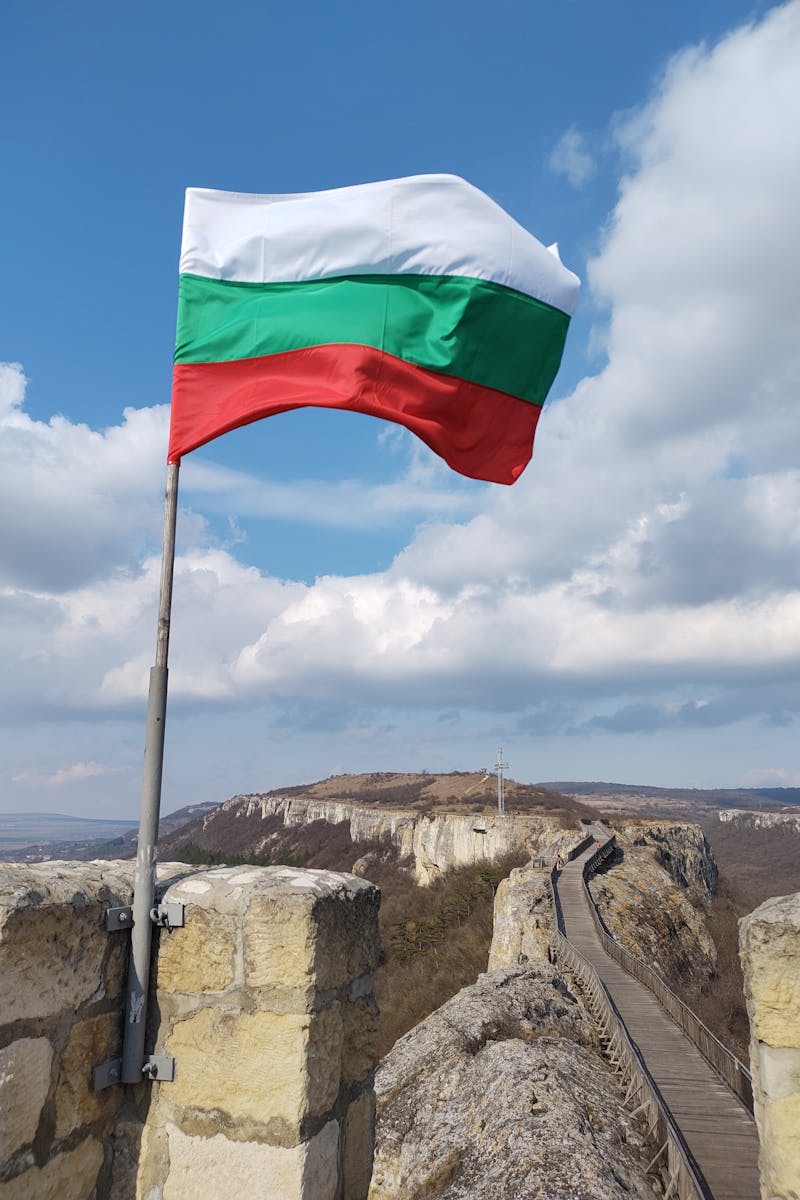 1
Bosna-Hersek’te Dış Politika: Giriş
Balkanlar’da dış politikanın dönüşümü
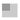 Savaş sonrası dönemde Bosna-Hersek’in dış politikasının uluslararası yönetim çerçevesinde ele alınması
Çok aktörlü yapı içinde dış politika üretiminde yaşanan zorlukların ve süreçlerin analiziundefinedundefined
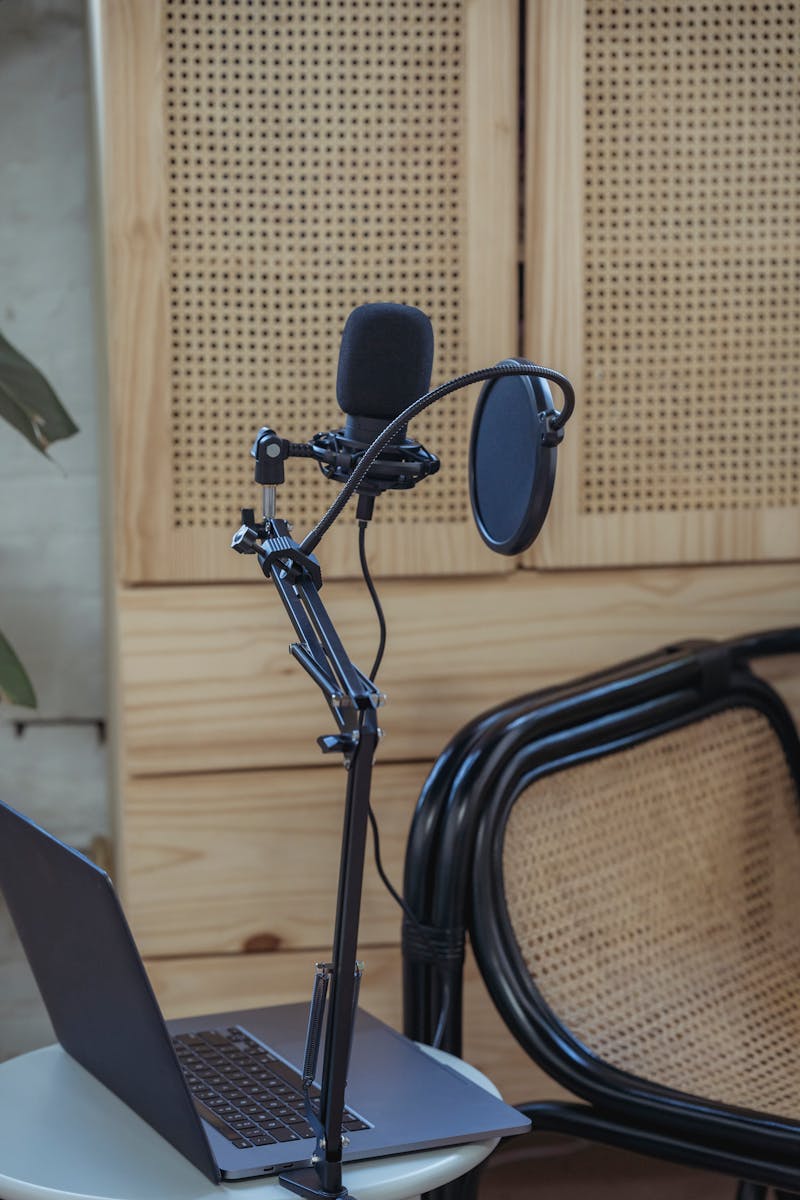 2
Dış Politika Yapısı
Siyasi örgütlenme ve karar alma
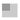 Bosna-Hersek iki entiteden oluşur: Federasyon ve Sırp Cumhuriyeti
Kararlar üçlü başkanlık konseyi ve bakanlıklar tarafından alınırundefinedundefined
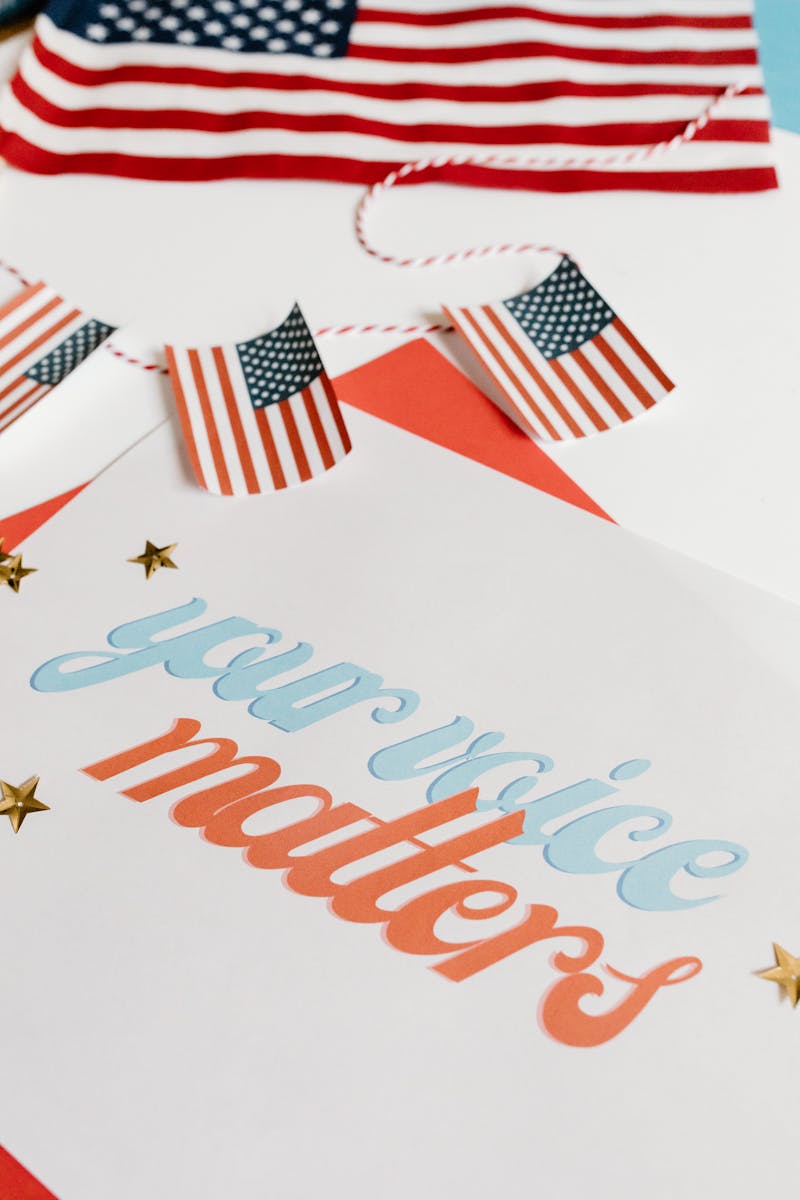 3
Siyasi Partiler ve Seçimler
Dış politikadaki etkileri
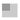 Çeşitli etnik grupları temsil eden siyasi partilerin dış politikada belirleyici olması
Seçimler sonucunda oluşan yapılar dış politikanın yönünü etkilerundefinedundefined
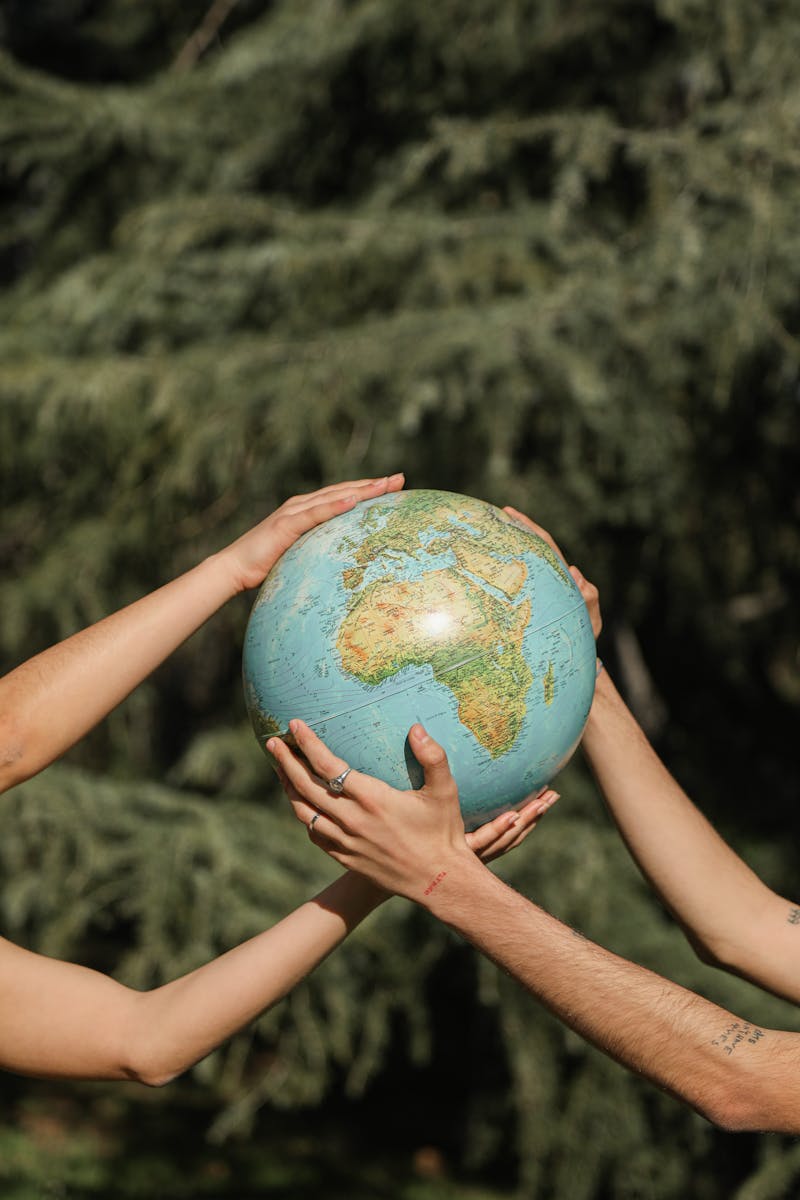 4
Uluslararası Yönetimin Rolü
Dış politika üzerindeki etkiler
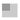 Yüksek Temsilci, dış politikayı da etkileyebilecek yetkilere sahiptir
Farklı aktörlerin etkisiyle dış politika parçalı bir şekilde yürütülmektedirundefinedundefined
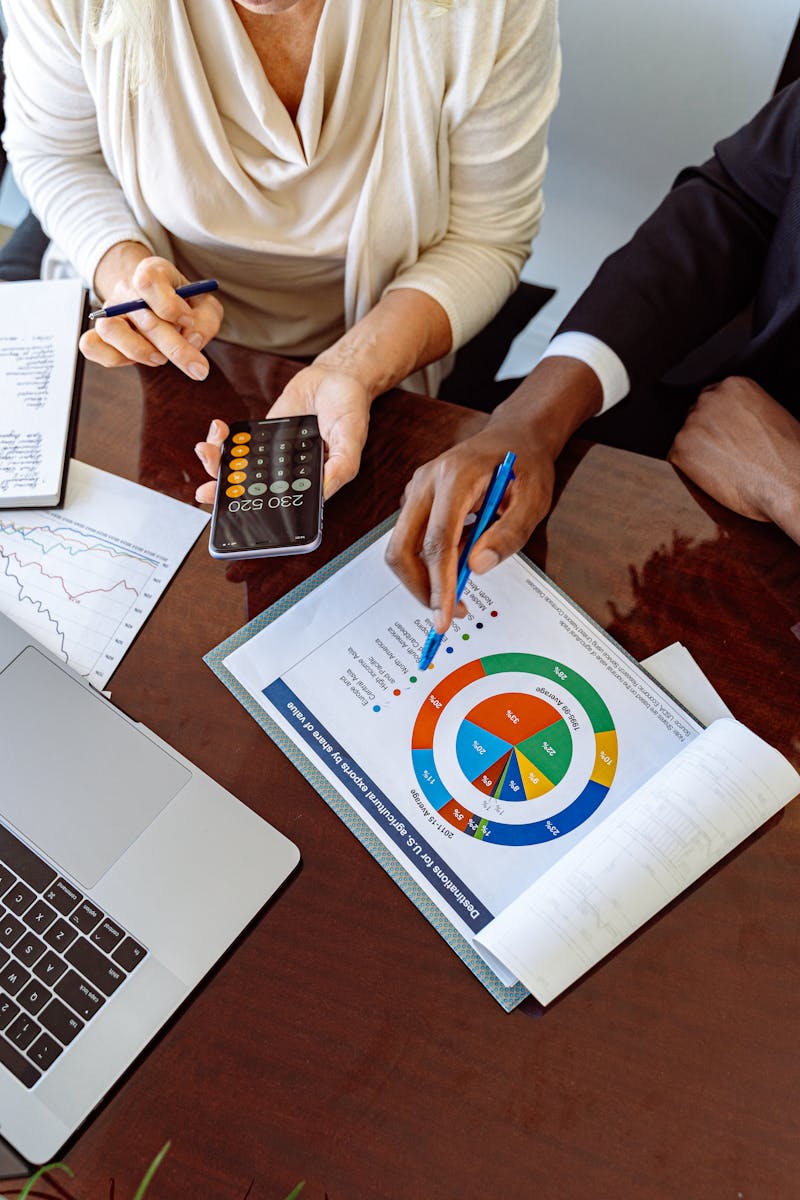 5
İlke, Amaç ve Strateji Sorunu
Paralel dış politika yapımı
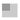 Üçlü yapı dış politika ilkeleri ve hedeflerinde birlik sağlayamamaktadır
Farklı entitelerin dış politikadaki öncelikleri farklılık göstermektedirundefinedundefined
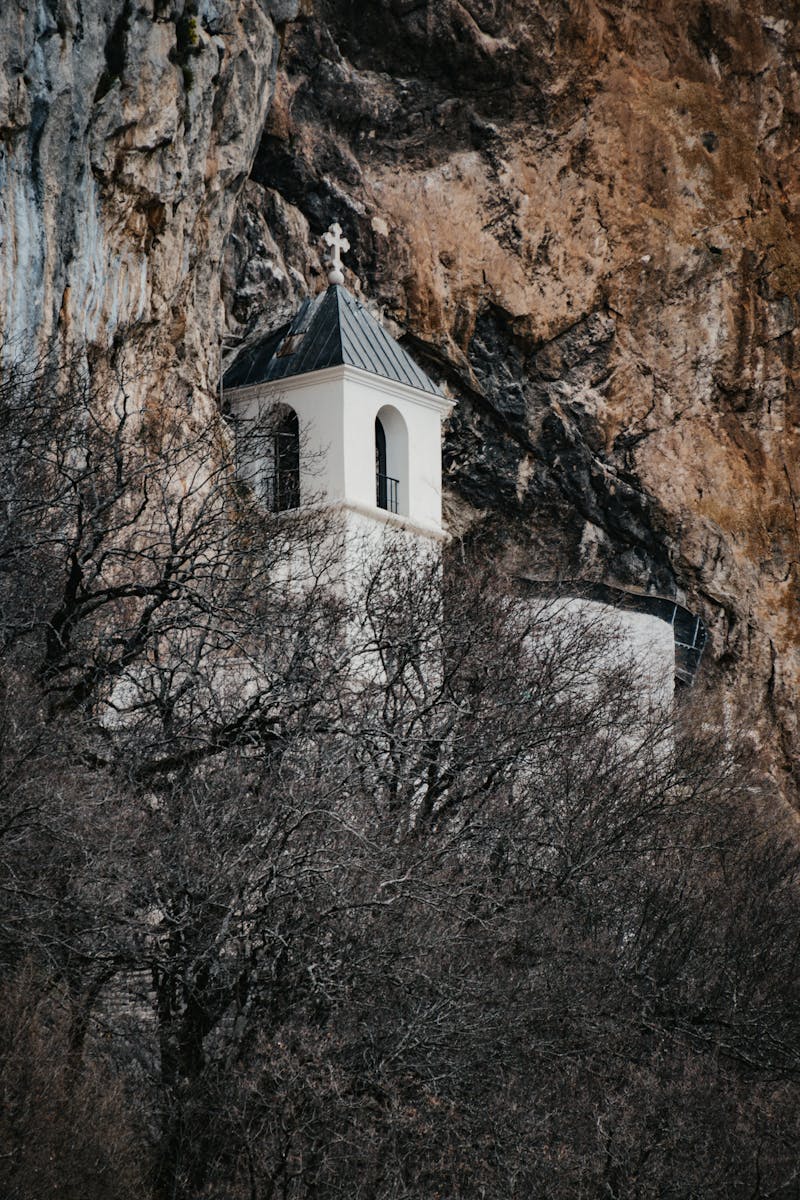 6
Bölgesel Girişimler
Bosna-Hersek’in komşularıyla ilişkileri
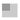 Komşu ülkelerle yapılan anlaşmalarla bölgesel entegrasyon hedeflenmiştir
Stabilite Paktı gibi girişimlerle bölgesel işbirliği artmaktadırundefinedundefined
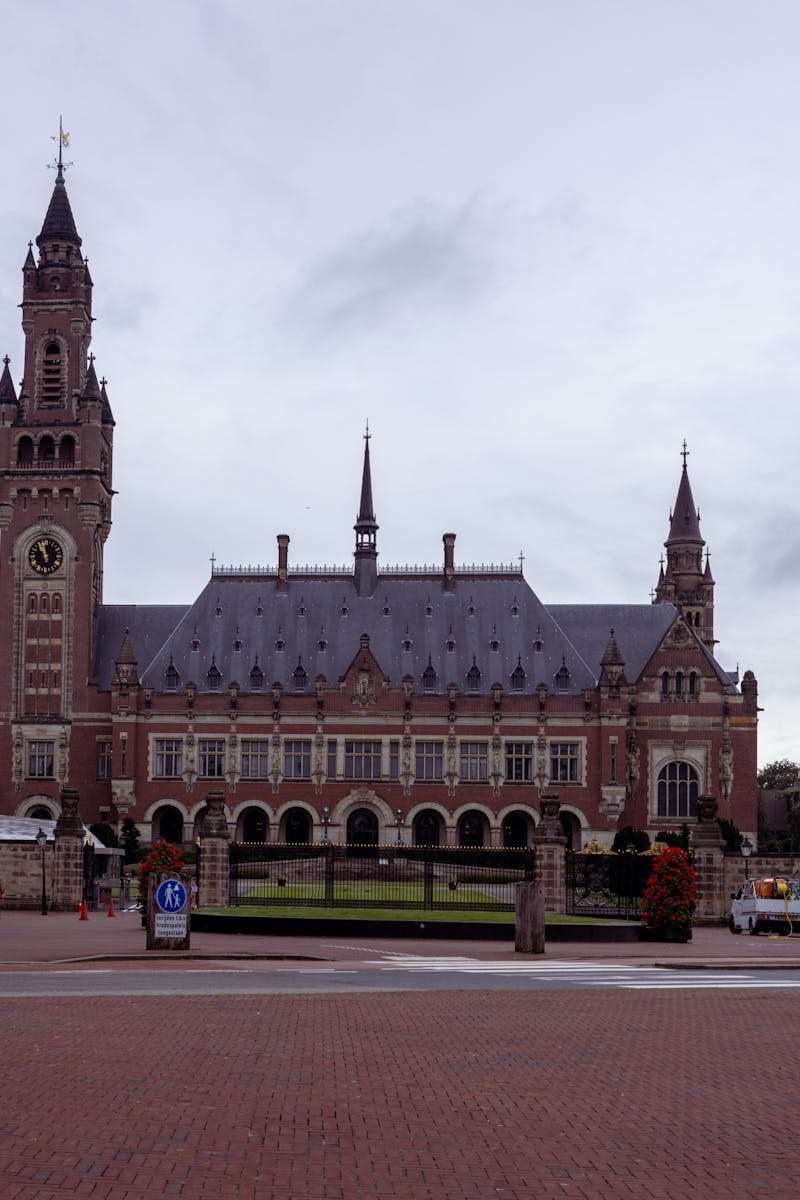 7
Uluslararası Kuruluşlarla İlişkiler
Bosna-Hersek’in dışa açılımı
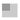 Bosna-Hersek, bu kurumlara üyelik ve işbirliği süreci içindedir
Güvenlik, ekonomik kalkınma ve siyasal meşruiyet kazanımıundefinedundefined
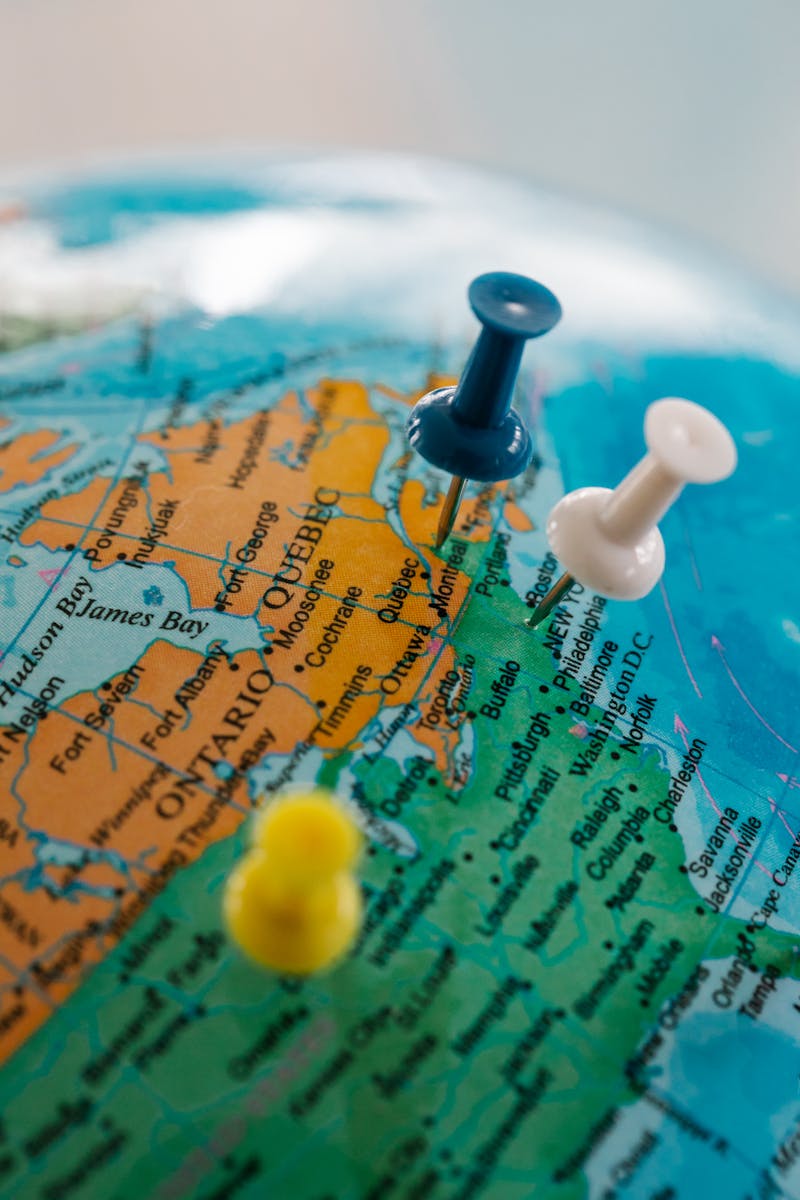 8
Siyasi Kuruluşlarla İlişkiler
Uluslararası siyasi iş birlikleri
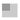 Uluslararası kuruluşlar, iç siyasi yapıyı da denetlemektedir
Siyasi reform süreçleri dış politikayla iç içe yürümektedirundefinedundefined
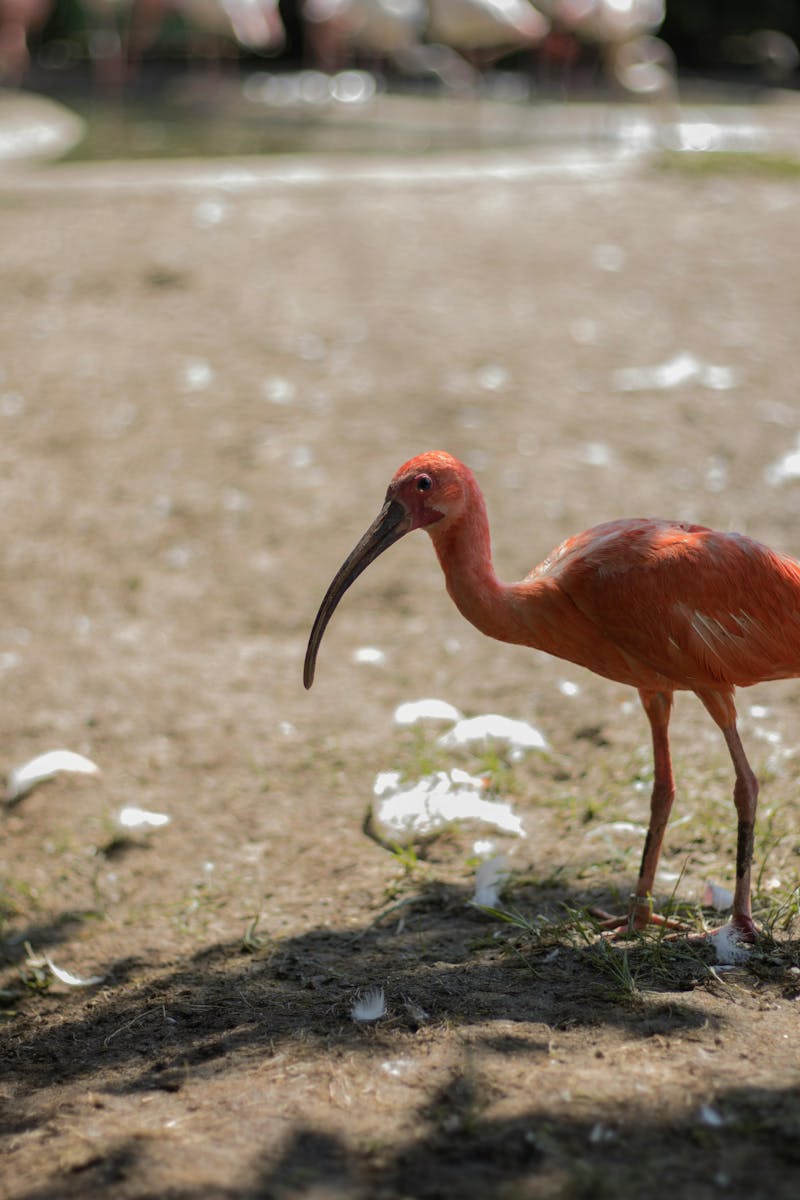 9
İktisadi Kurumlarla İlişkiler
Ekonomik dış ilişkiler
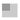 IMF ve Dünya Bankası gibi kuruluşlarla finansal iş birlikleri
Ekonomik yardım politik etkiler yaratmaktadırundefinedundefined
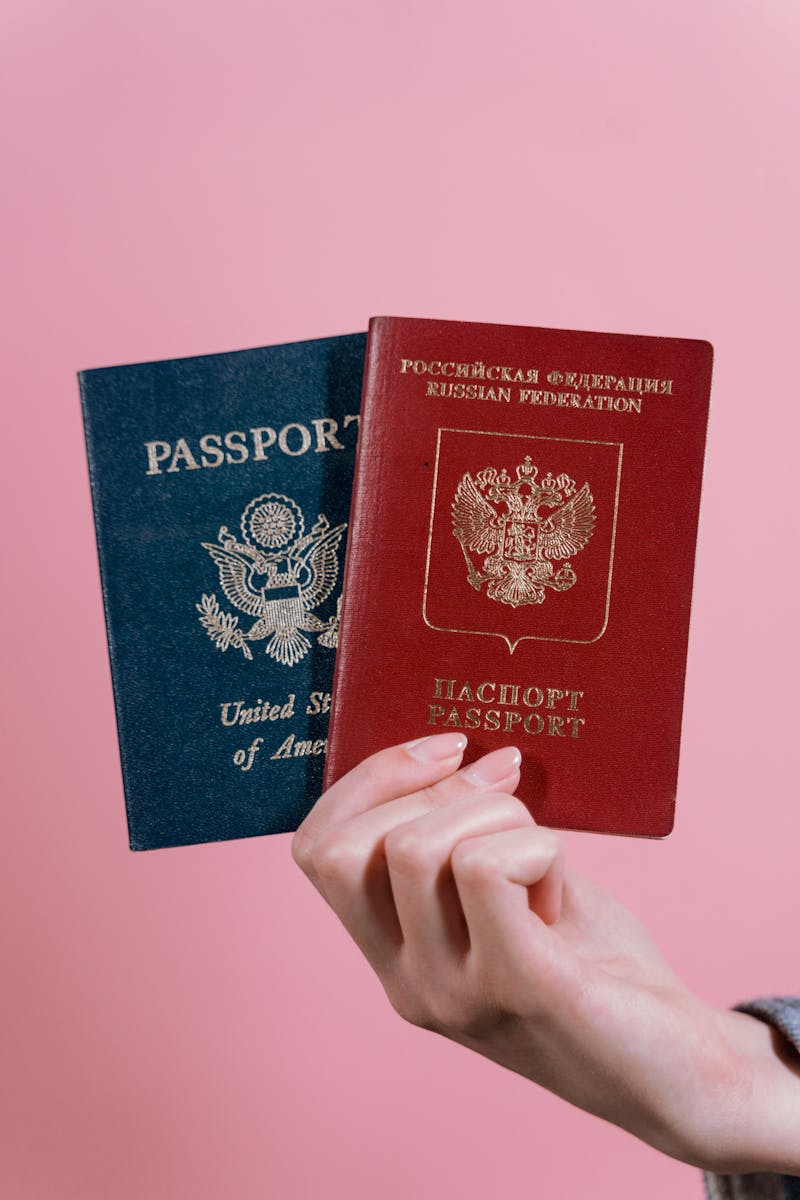 10
Zorluklar
Dış politikada karşılaşılan sorunlar
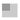 Farklı yönetim düzeylerinde yetki uyuşmazlıkları
Uluslararası yönetimin etkinliği zaman zaman sorgulanmaktadırundefinedundefined
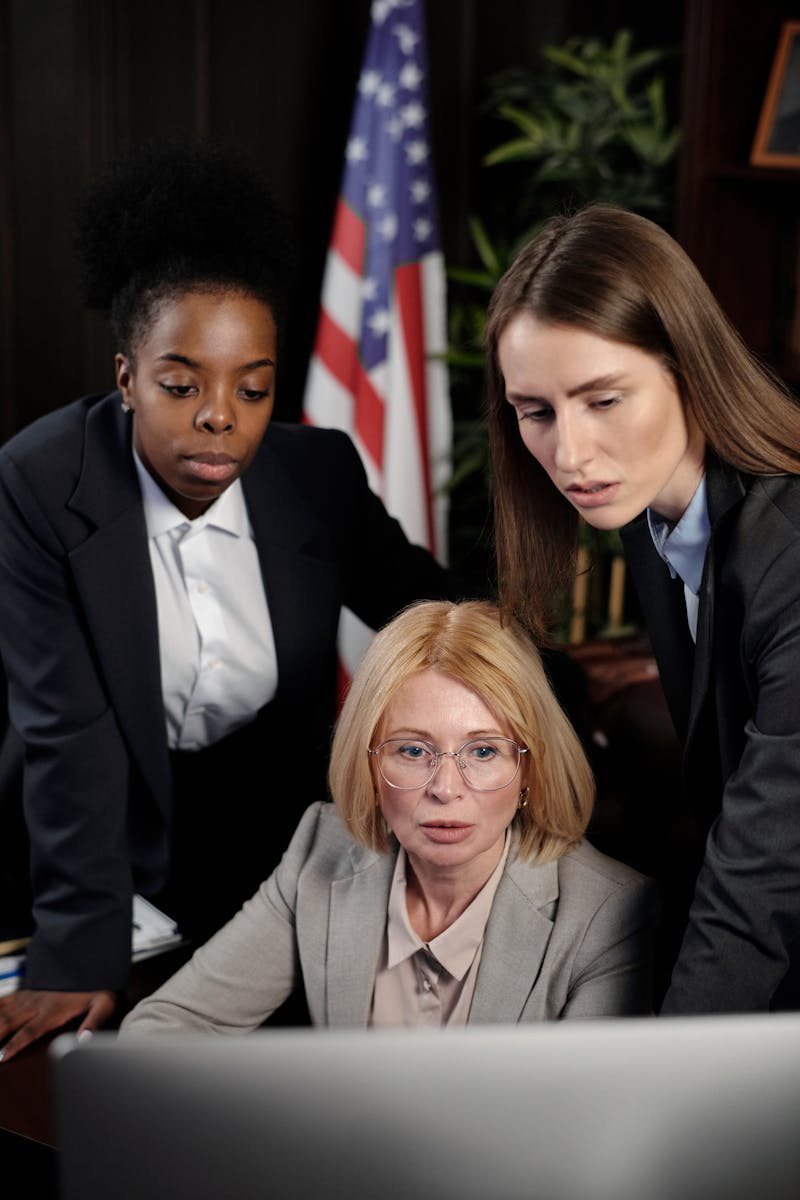 11
Değerlendirme
Bosna-Hersek dış politikasının genel görünümü
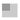 Dış politikanın karmaşık aktör yapısıyla şekillenmesi
İstikrar arayışı ile dış politika stratejilerinin reformlarla uyumuundefinedundefined
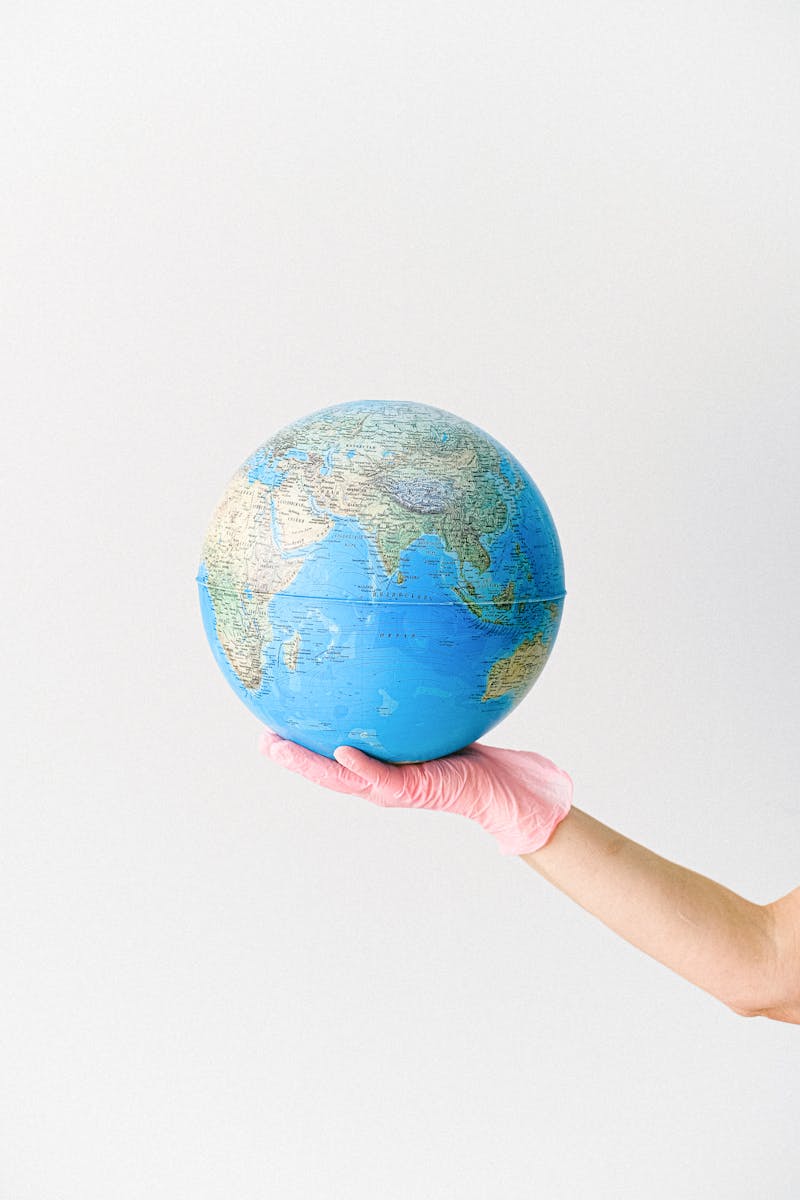 12
Sonuç ve Öneriler
Geleceğe dönük değerlendirmeler
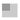 Stratejik hedeflerin uyumlaştırılması, kurumsal netliğin artırılması
AB entegrasyonu ve daha etkin bir dış politika hedefiundefinedundefined